Презентация по бакалаврской работе
КОЛЕБАНИЯ ТУРБИННОЙ ЛОПАТКИ 4 СТУПЕНИ
 ГАЗОВОЙ ТУРБИНЫ ПРИ ТЕПЛОВЫХ И
ИНЕРЦИОННЫХ НАГРУЗКАХ
Направление 15.03.03 – Прикладная механика
Выполнил						      студент гр. 3631503/70301 Рожков А.И	

Руководитель									О.Б. Шагниев
Санкт-Петербург
2021
Содержание работы
Объект исследования, цели и задачи
Анализ работ по данной теме
Задача о собственных формах и частотах диска
Задача о собственных колебаниях ступени турбины
Заключение
2/19
Объект исследования, цели и задачи
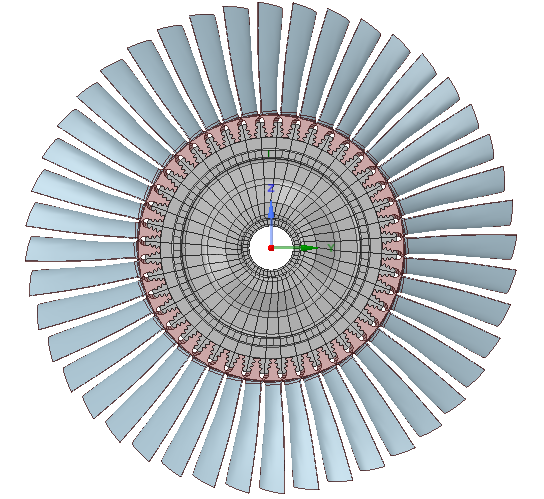 Целью работы было исследование собственных форм и собственных значений четвертой ступени газовой турбины при учёте её теплового и напряженно-деформированного состояния. Для этого необходимо было последовательно решить ряд задач: 
Решить модельную задачу нахождения собственных значений и собственных форм колебаний плоского тонкого закрепленного в центре диска.
Решить стационарную задачу теплопроводности для диска с лопатками для определения нагрузок, вызванных температурным воздействием.
Решить задачу напряженно-деформированного состояния с учётом тепловых и механических нагрузок.
Решить задачу собственных значений и собственных форм для четвертой ступени турбины.
геометрическая модель 4 ступени турбины
3/19
Краткий анализ работ по данной теме
FEM analysis of natural frequencies 
of jet engine iSTC-21v turbine blade
Finite Element Analysis for Turbine Blades
 with Contact Problems
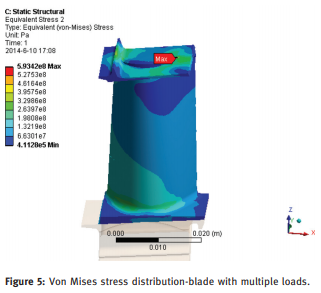 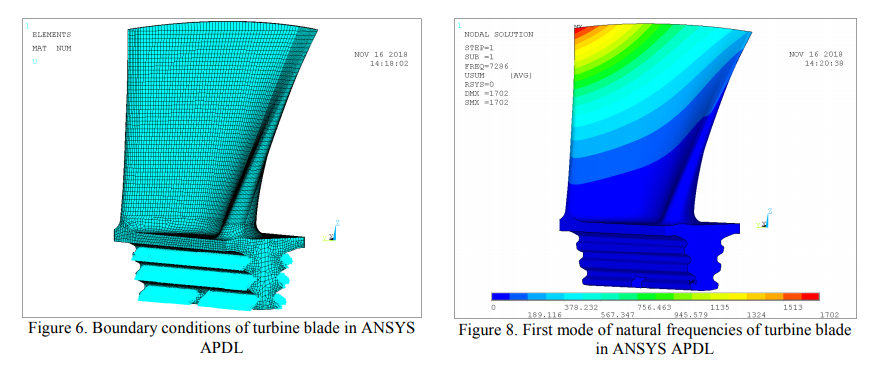 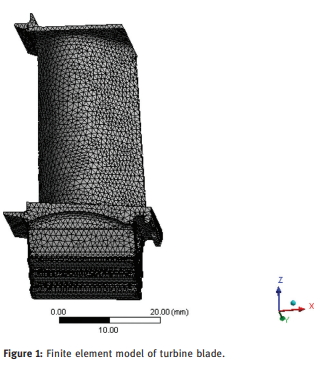 Yang, Yuan-Jian; Yang, Liang; Wang, Hai-Kun; Zhu, Shun-Peng; Huang, Hong-Zhong (2015). Finite Element Analysis for Turbine Blades with Contact Problems. International Journal of Turbo & Jet-Engines (2015)
M. Spodniak, K. Semrád, L. Fozo, J. Pavlinský, FEM analysis of natural frequencies of jet engine iSTC-21v turbine blade, SAMI 2019, IEEE 17th World Symposium on Applied Machine Intelligence and Informatics, pp. 287-292, January 2019
Жирицкий Г.С., Стрункин В.А. «Конструкция и расчет на прочность деталей паровых и газовых турбин» Изд. 3, перераб. и допол., М.: Машиностроение, 1968 г. , 523 стр.
Лозицкий Л.П., Ветров А.Н., Дорошко С.М., Иванов В.П., Коняев Е.А. Конструкция и прочность авиационных газотурбинных двигателей, 1992г, 536 с.
4/19
Задача о собственных формах и частотах диска
Постановка задачи
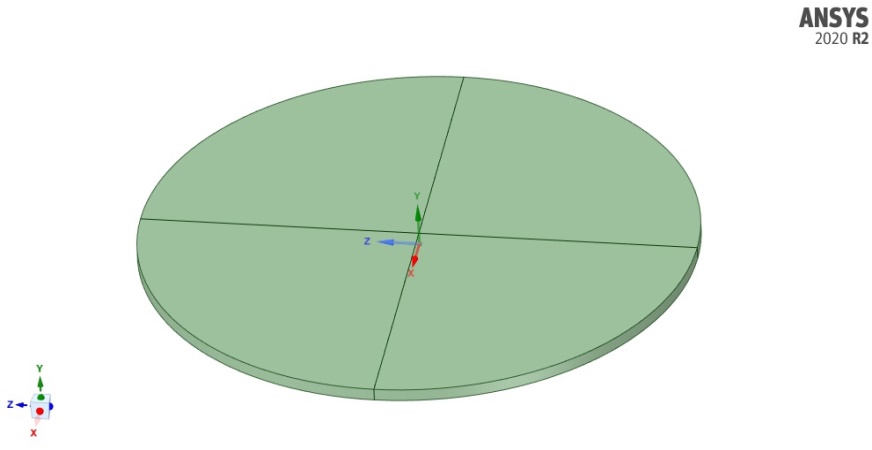 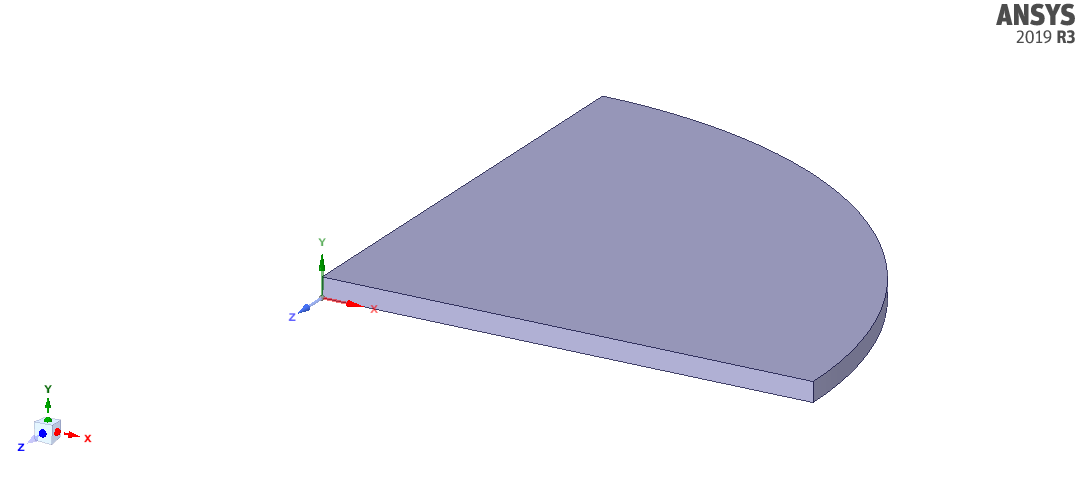 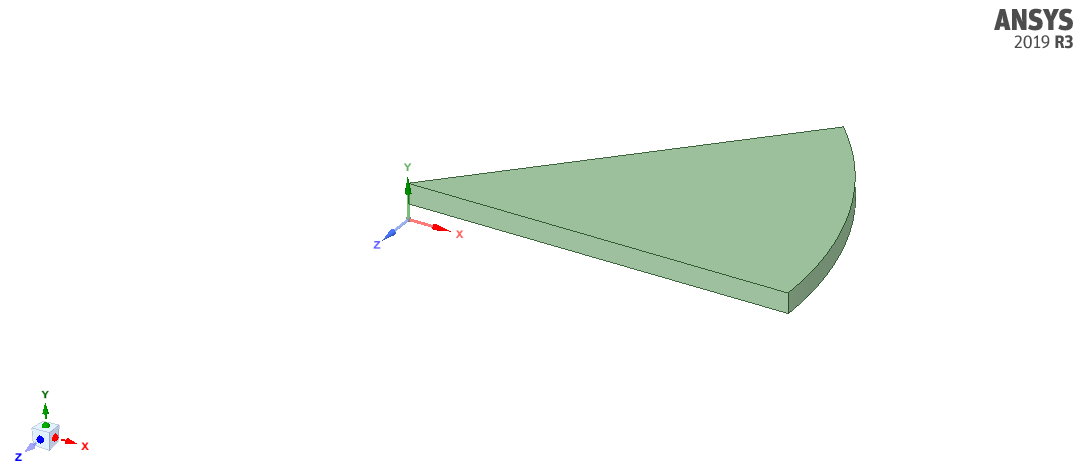 Полная постановка
Необходимо найти собственные значения и собственные формы в разных постановках, сравнить частоты собственных колебаний полученные при помощи Ansys, с аналитическими.
5/19
Задача о собственных формах и частотах диска
Аналитическое решение
m - число узловых диаметров,
 n - число узловых окружностей
Операторное уравнение
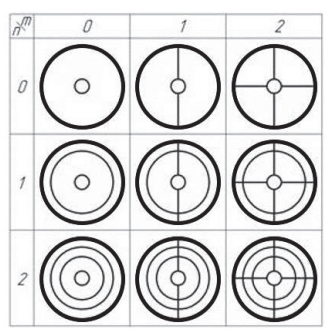 Формула, описывающая собственные частоты диска
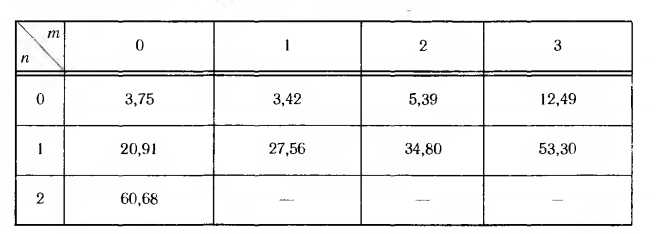 Иванов В.П. Колебания рабочих колес турбомашин, – М.: Машиностроение, 1983. – 224 с.
6/19
Задача о собственных формах и частотах диска
Циклическая симметрия
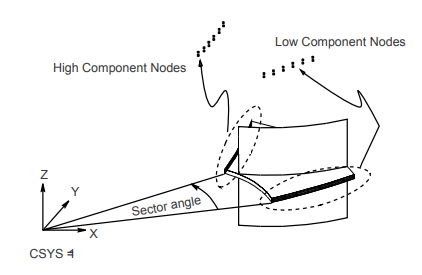 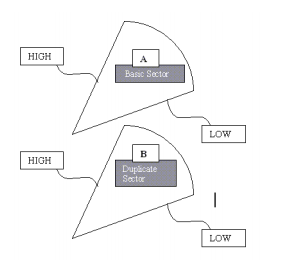 Формула, связывающая количество узловых диаметров и гармонический индекс
7/19
Задача о собственных формах и частотах диска
Циклическая симметрия
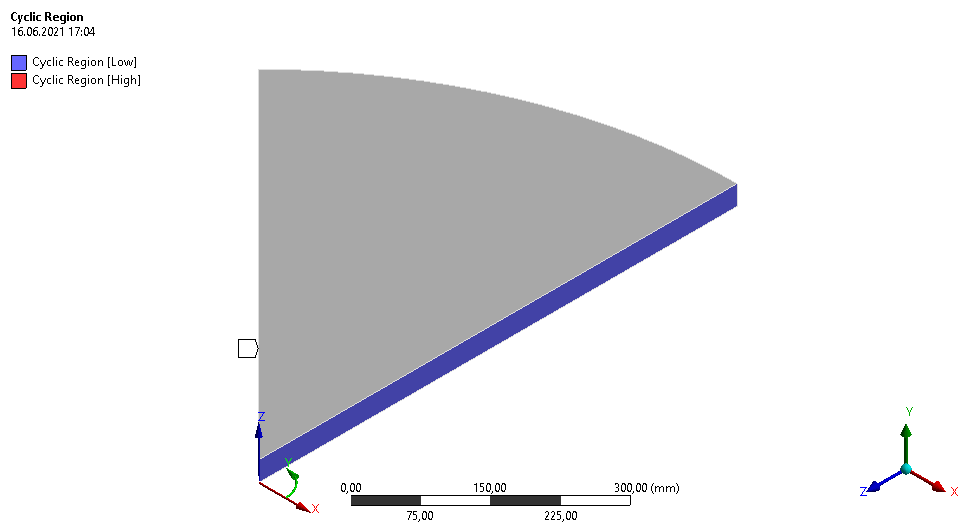 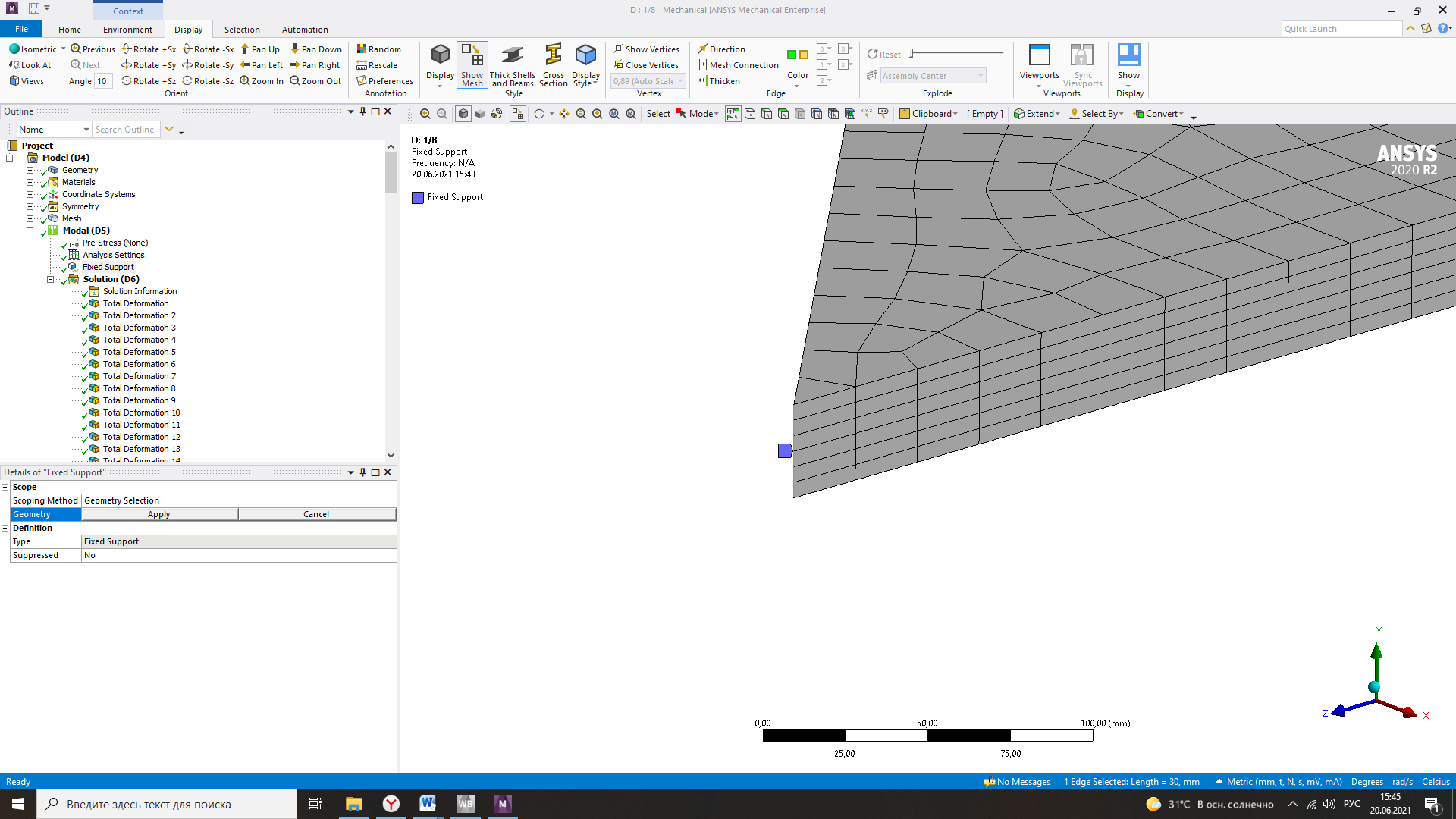 Граничные условия
Задание циклической симметрии
8/19
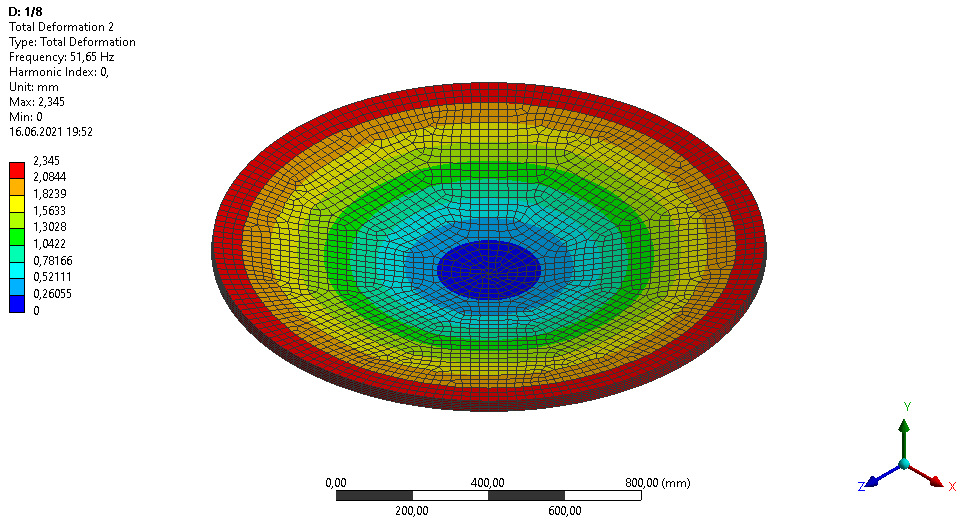 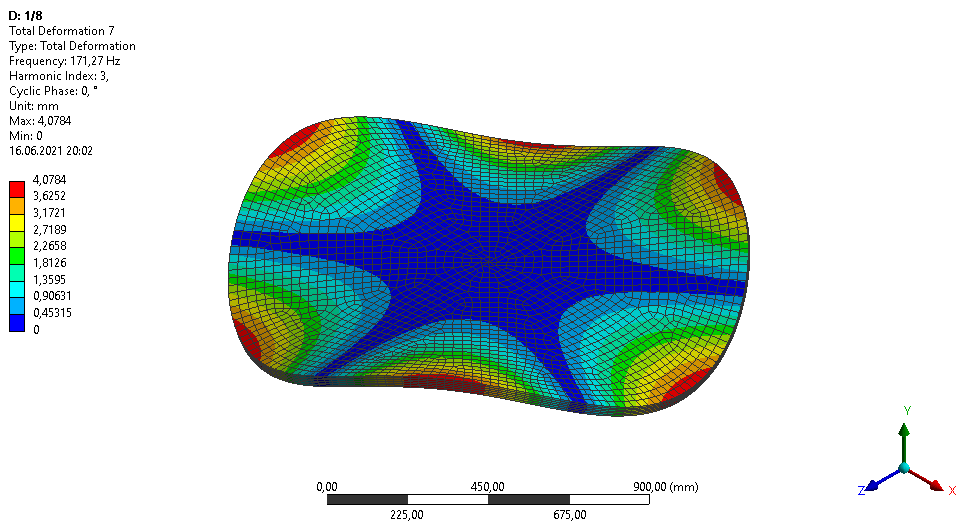 3 узловых диаметра
0 узловых диаметров
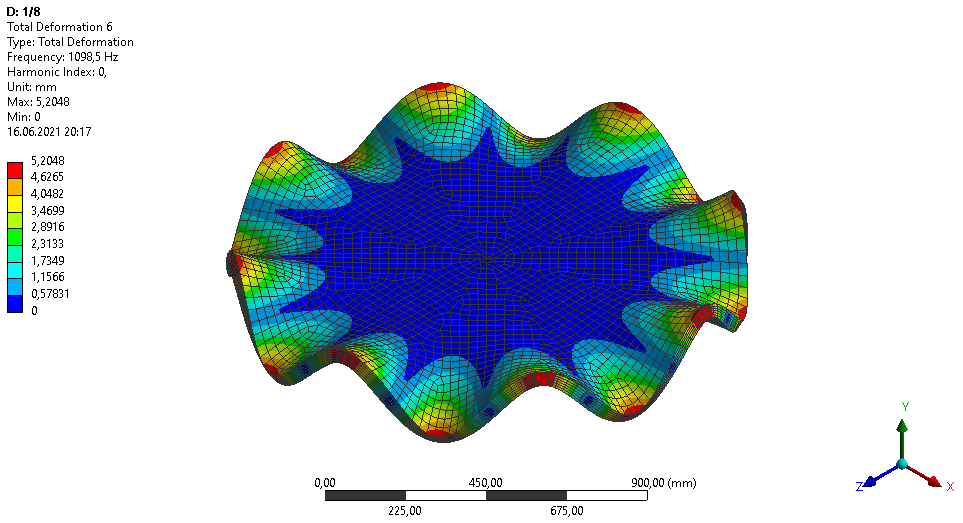 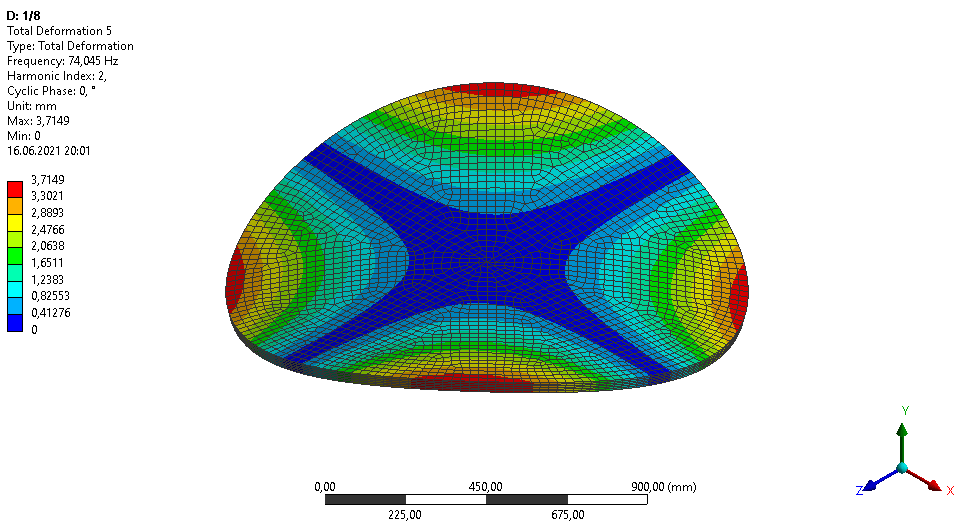 8 узловых диаметров
2 узловых диаметра
9/19
Задача о собственных формах и частотах диска
Сравнение частот колебаний в разных постановках с аналитическими
10/19
Задача о собственных колебаниях ступени турбины
Постановка задачи
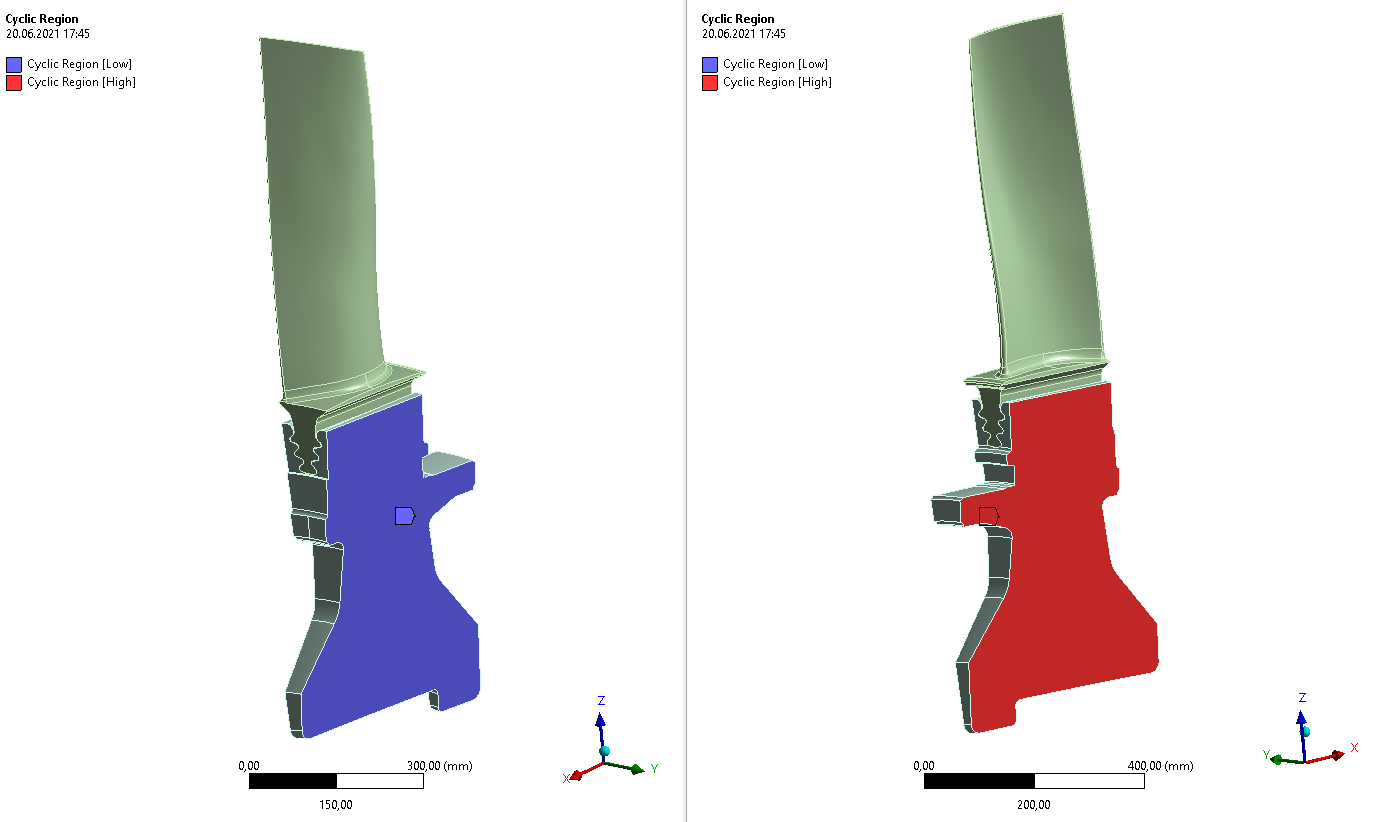 11/19
Базовый сектор ступени, задание циклической симметрии
Задача о собственных колебаниях ступени турбины
КЭ модель
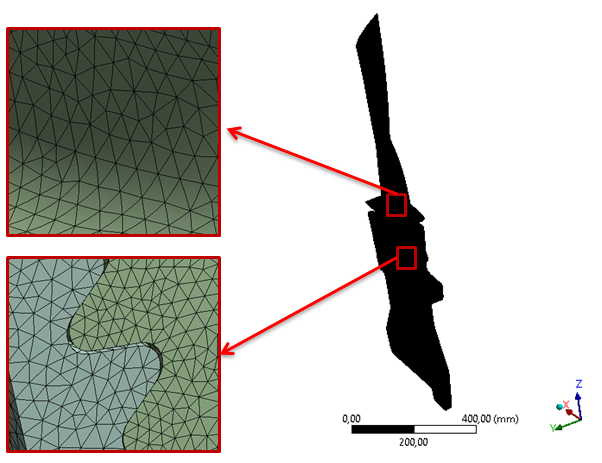 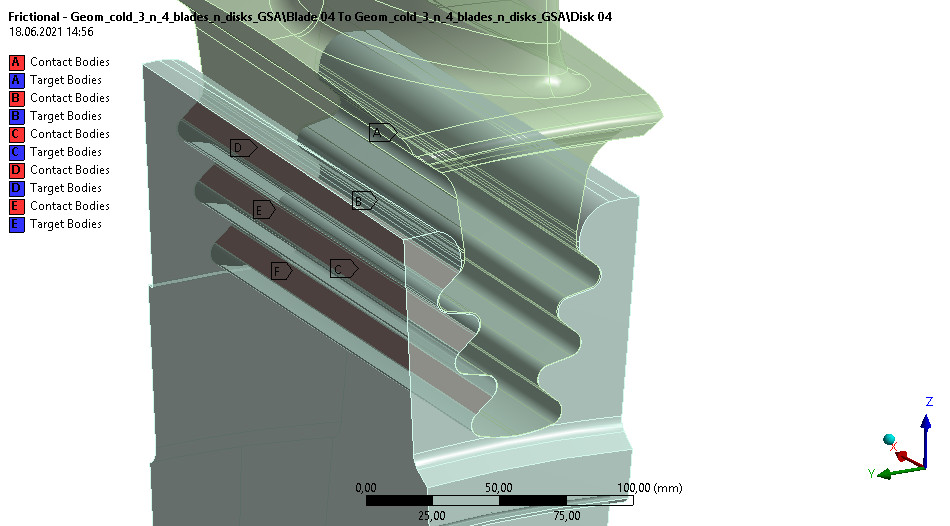 Заданные контактные взаимодействия
Разбиение модели на конечные элементы
12/19
Задача о собственных колебаниях ступени турбины. Граничные условия.
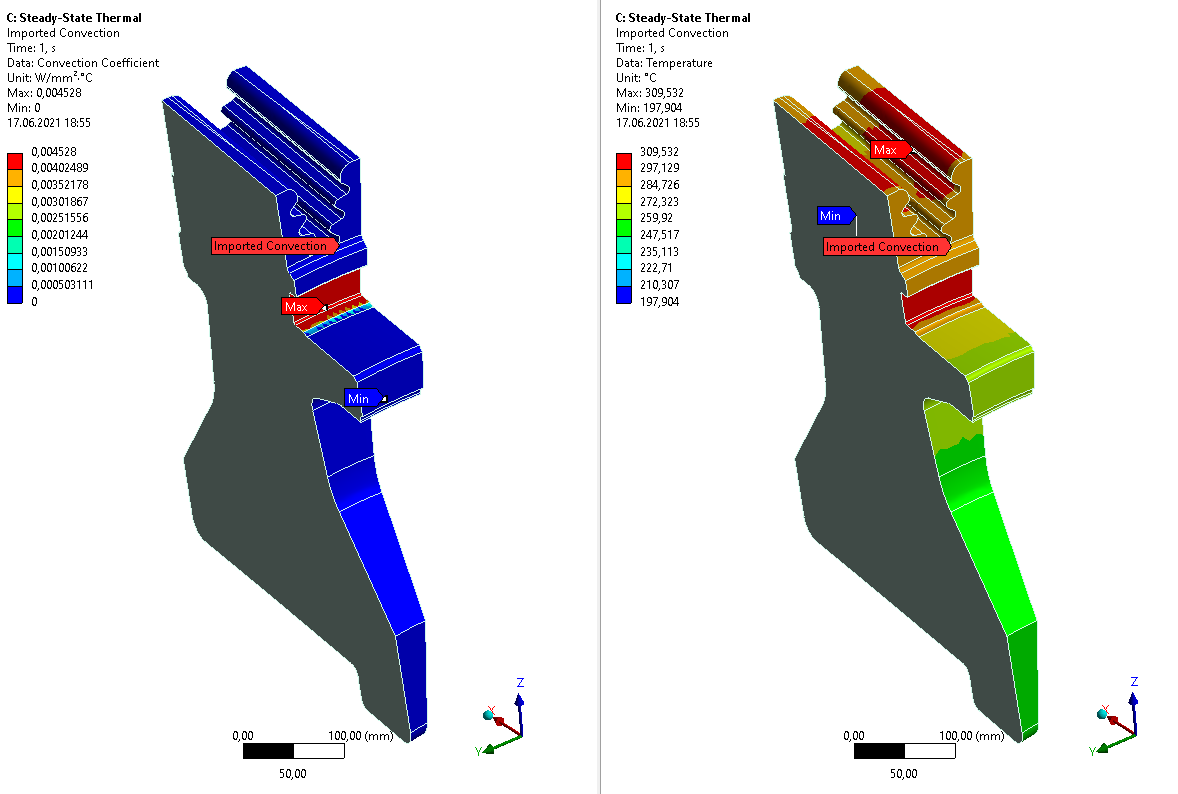 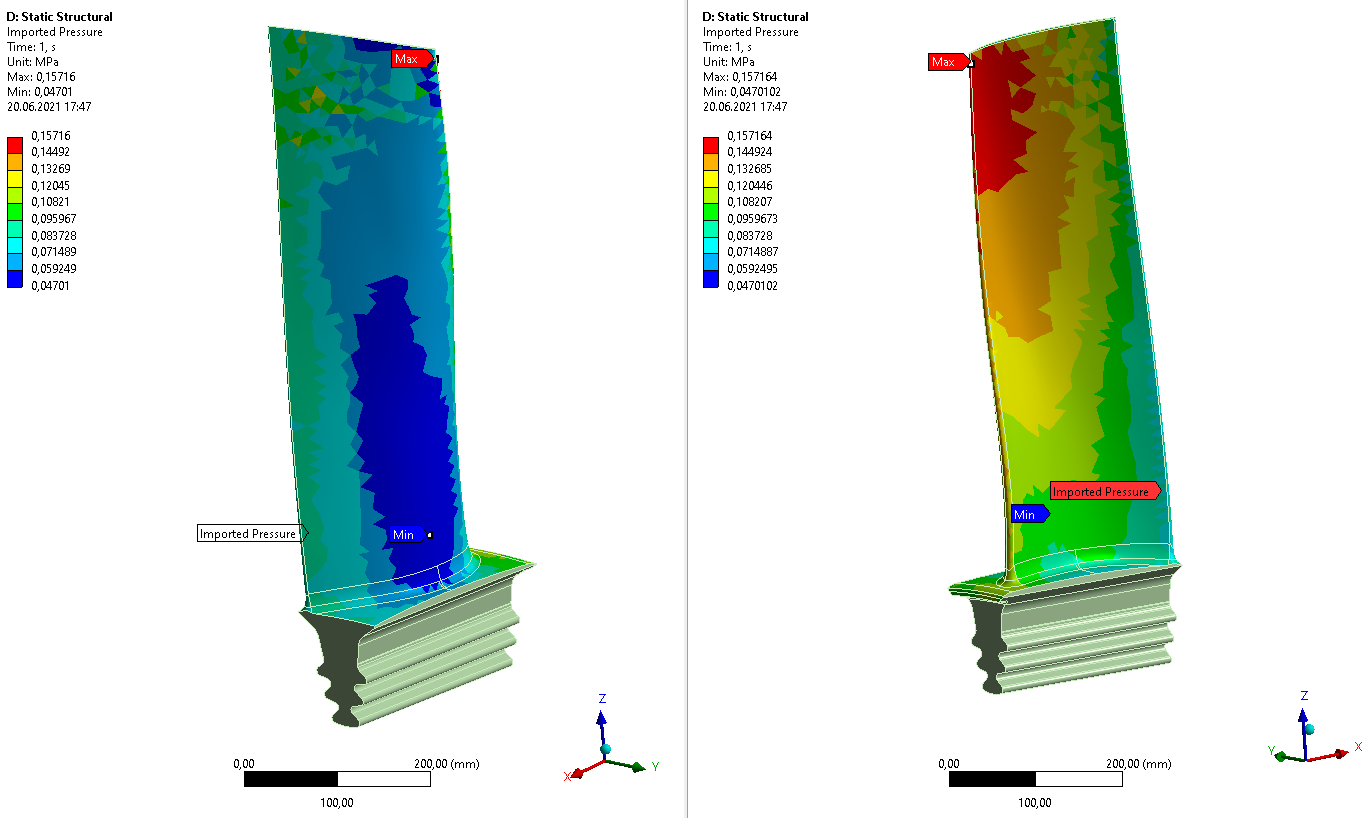 Конвективный теплообмен для диска
Давление для лопатки
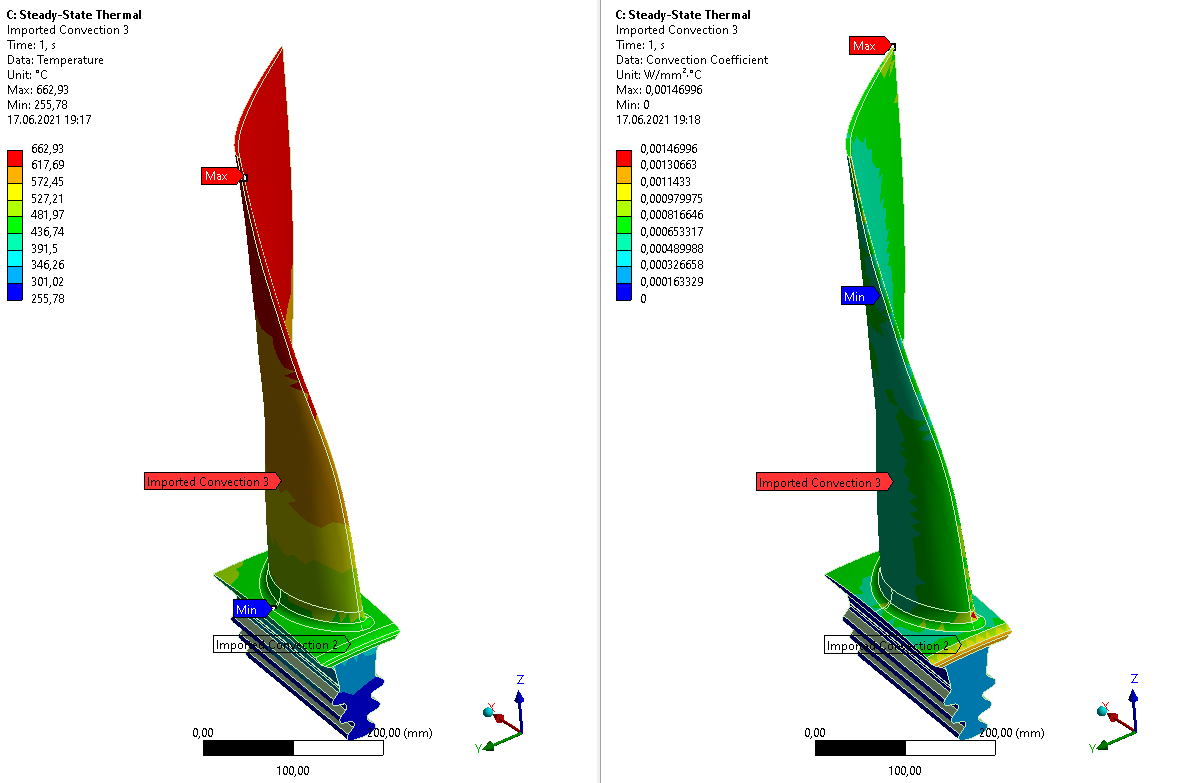 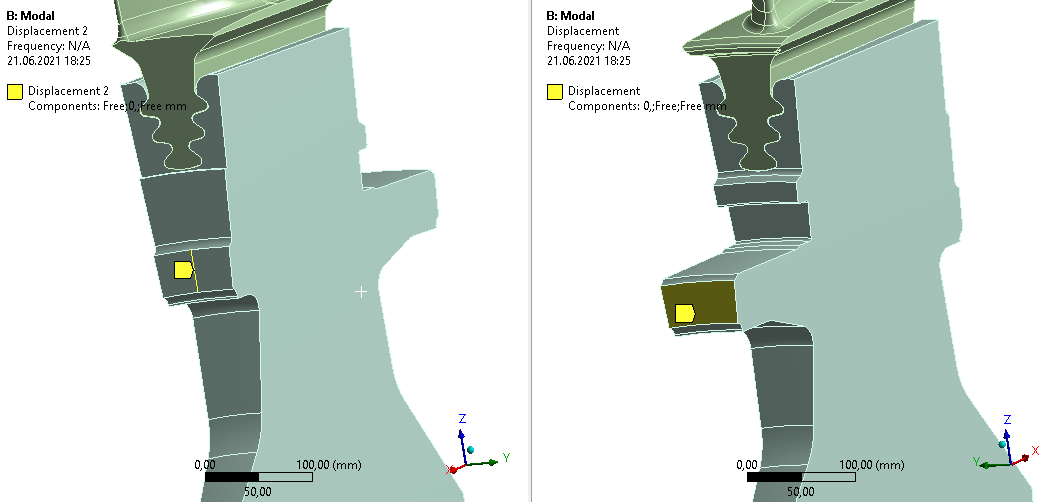 Ограничение на перемещение
Конвективный теплообмен для лопатки
13/19
Задача о собственных колебаниях ступени турбины. Методика расчета.
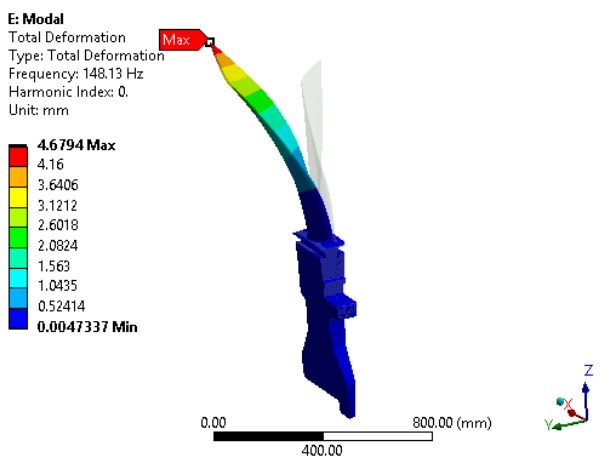 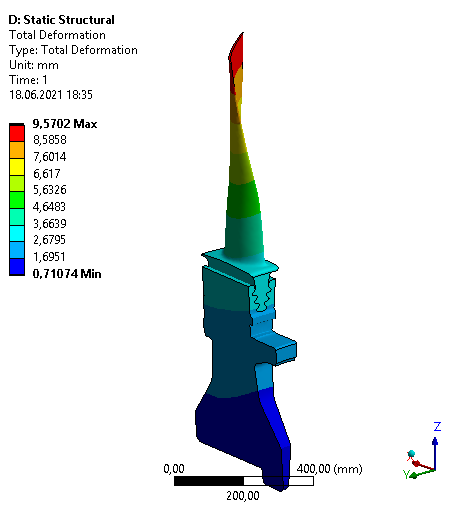 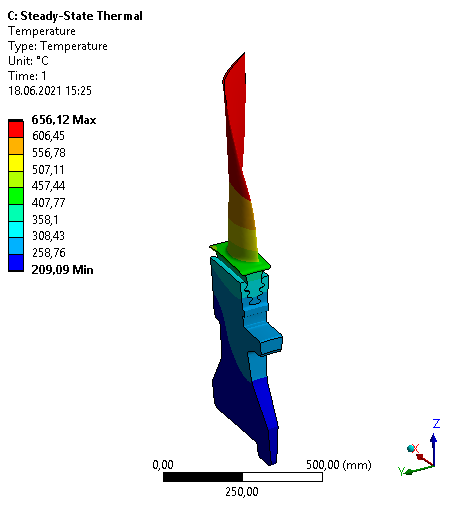 Задача собственных значений и собственных форм
Стационарная задача тепловодности
Задача напряженно-деформированного состояния
Последовательная серия расчётов с целью получить собственные значения для диска с учётом тепловых и механических нагрузок
14/19
Задача о собственных колебаниях ступени турбины
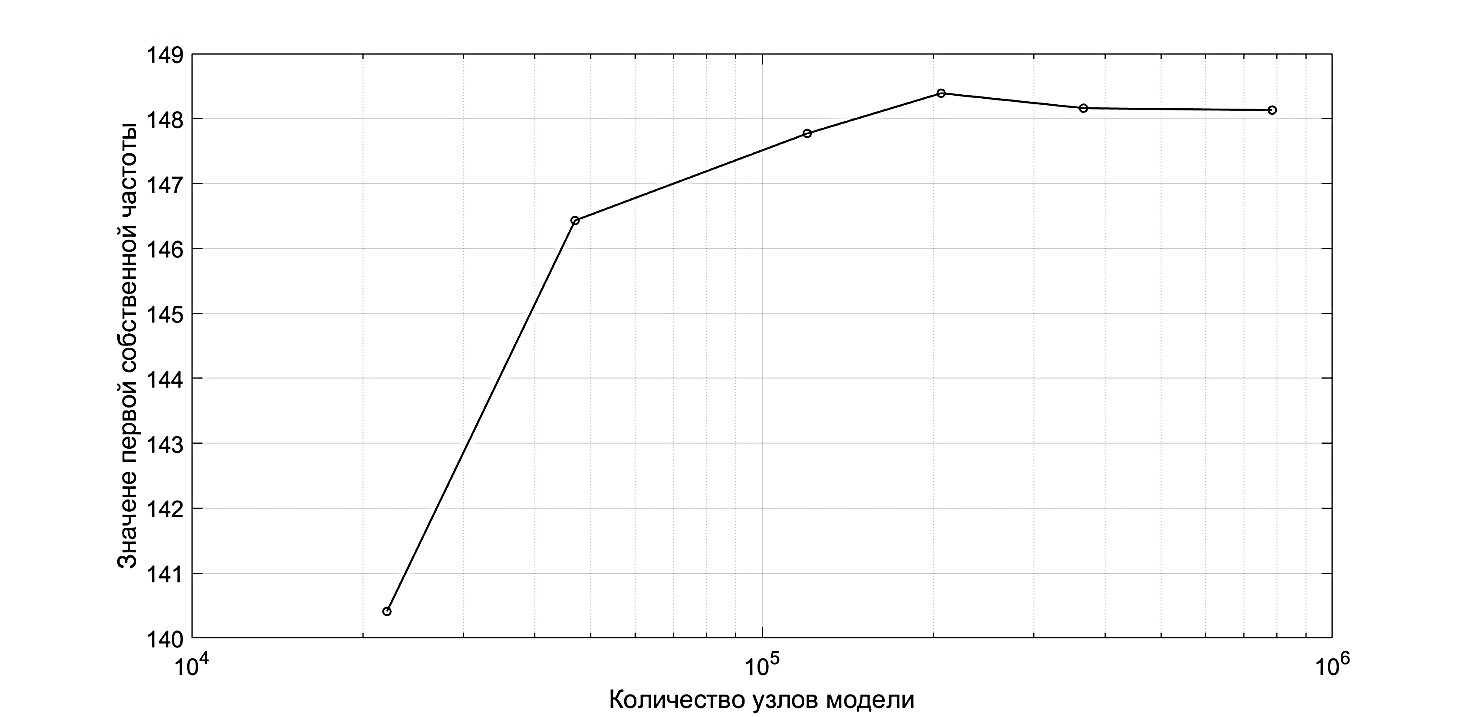 Сходимость метода конечных элементов
15/19
Задача о собственных колебаниях ступени турбины
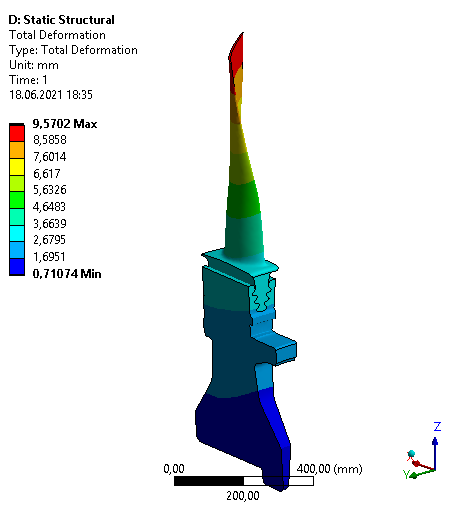 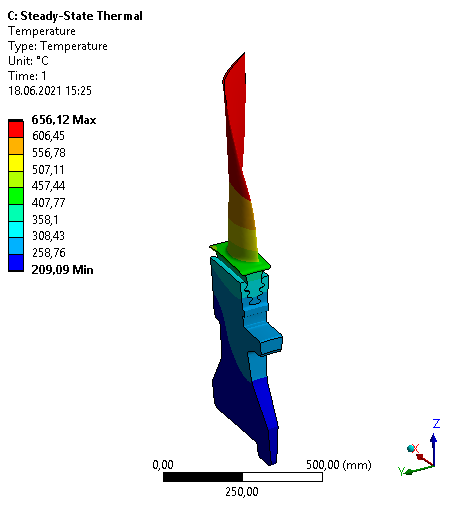 Полученное распределение температуры
Полученное перемещение
16/19
Задача о собственных колебаниях ступени турбины
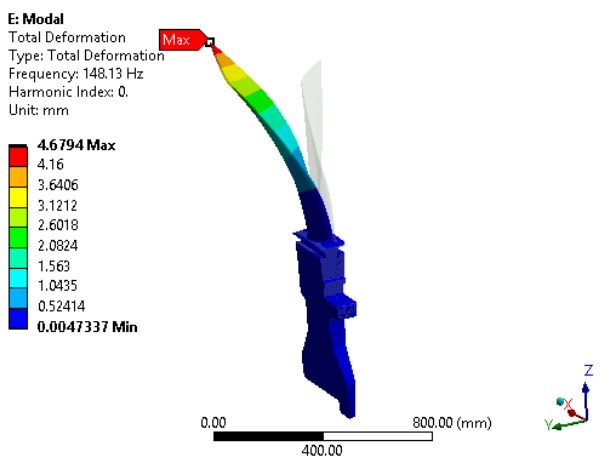 Значения первых собственных частот 4 ступени турбогенератора
Разница между частотами более 3%
Форма колебаний с наименьшей частотой
17/19
Заключение
Решена модельная задача нахождения собственных значений и собственных форм колебаний плоского закрепленного в центре диска, аналитические частоты с хорошей точностью совпали с вычисленными в Ansys.

Решена стационарная задача теплопроводности для диска с лопатками. В результате получены нагрузки, вызванные температурным воздействием

Решена задача НДС для диска с лопатками под воздействием тепловых и инерционных нагрузок

Были получены собственные значения и собственные формы для ступени с учётом и без учёта тепловых нагрузок, было проведено их сравнение. Без тепловых нагрузок частота колебаний оказалась больше. Это связано с удлинением диска с лопатками и с расширением замка лопатки, что уменьшает жесткость заделки.
18/19
Спасибо за внимание
19/19
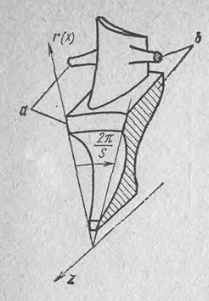